Социальный проектАГИТБРИГАДА «ЗВОНКИЙ ГОЛОС»
АВТОР: Краюшкина Елена,
Студентка 3 курса ГПОУ ЯО УИПК, 
Член волонтерского отряда УИПК
Руководитель: Сидоренко Юлия Николаевна, заместитель директора по воспитательной работе
Цель проекта
разработать и реализовать комплекс выступлений агитбригады, направленных на усиление сопротивляемости личности негативным влияниям среды
Задачи
Формировать у детей и подростков навыки социальной и личностной компетентности, позволяющие им противостоять приобщению 
к употреблению ПАВ, 
алкоголизму, 
курению 
	А также такие важные качества, как
чувство собственного достоинства и уважения к другим
 умения общаться, понимать других людей, 
 умения отстаивать свое мнение, 
считаться с мнением окружающих, 
противостоять внешнему давлению.
Механизм реализации
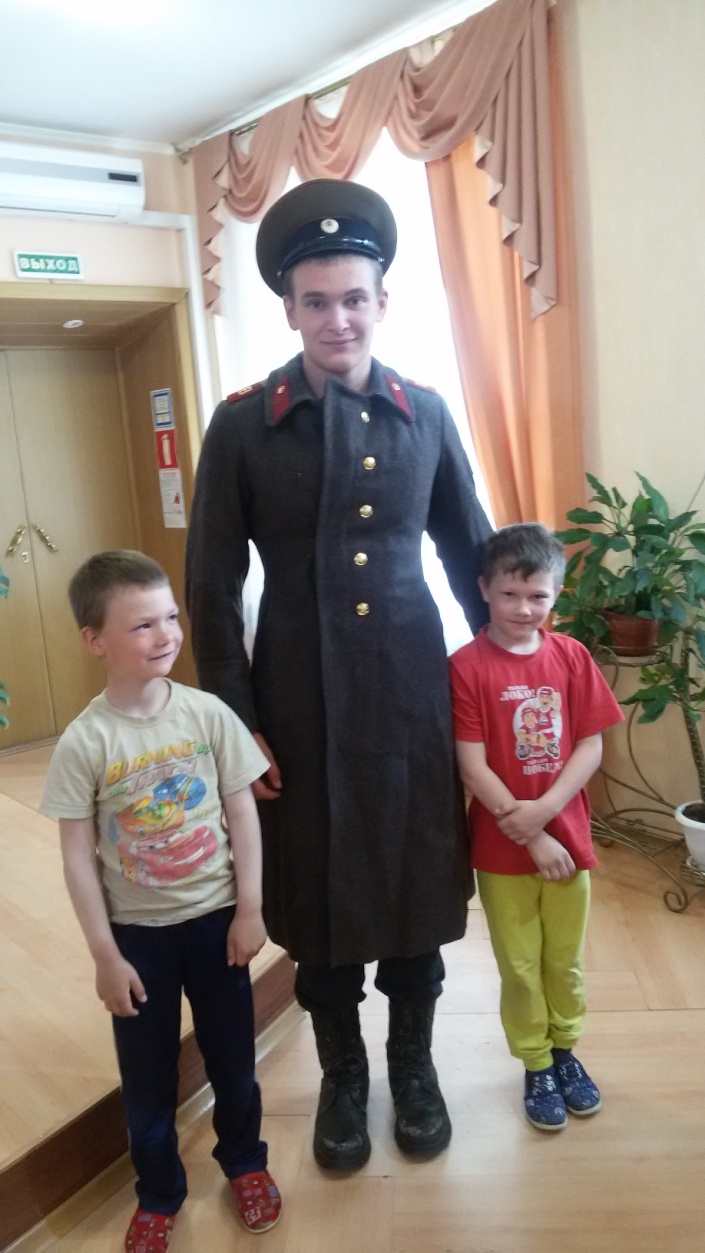 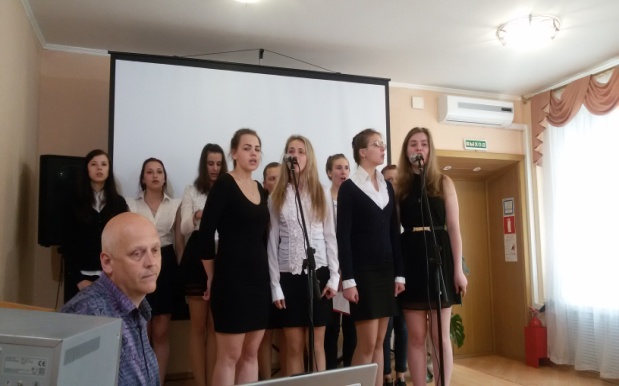 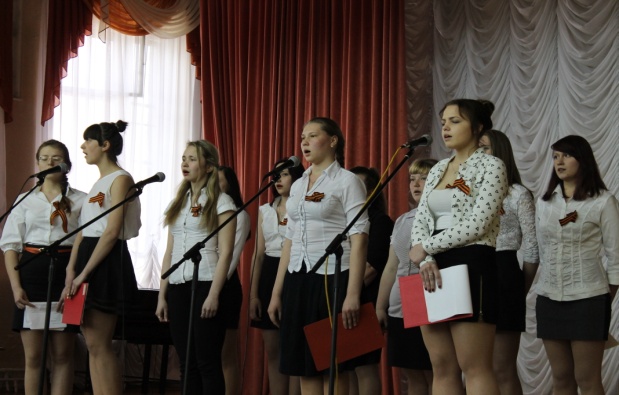 Механизм реализации
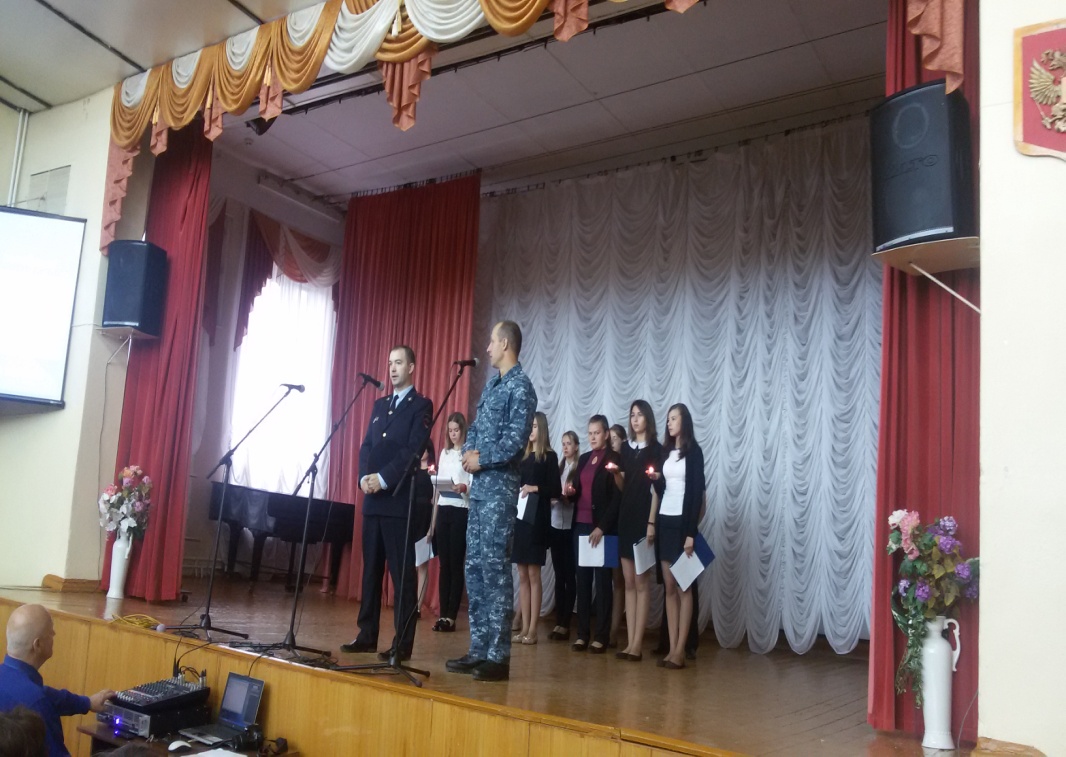 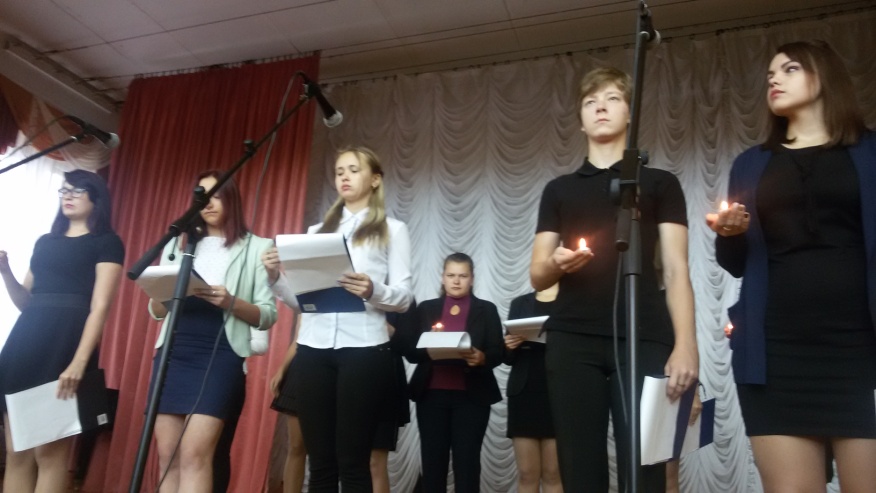 Механизм реализации
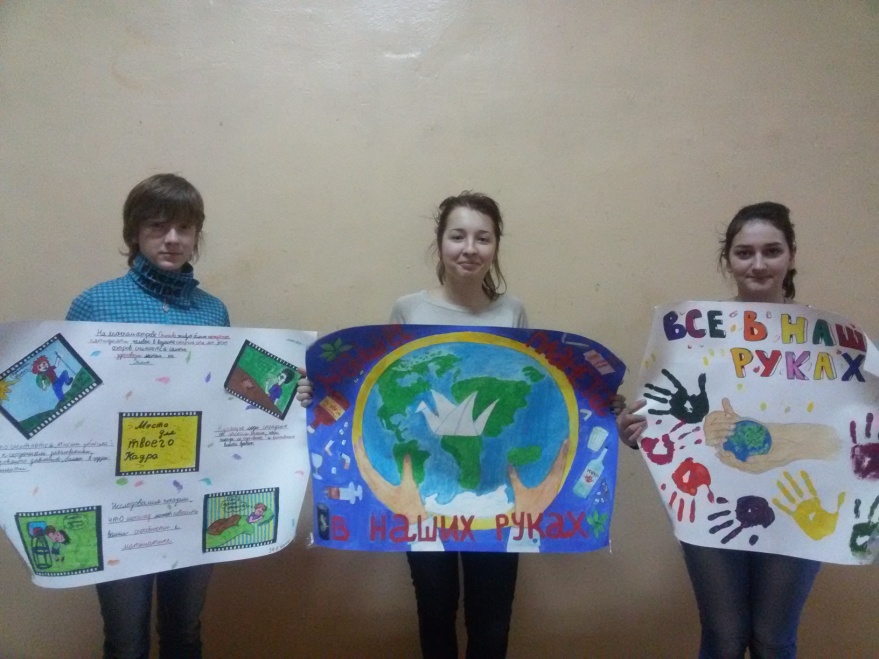 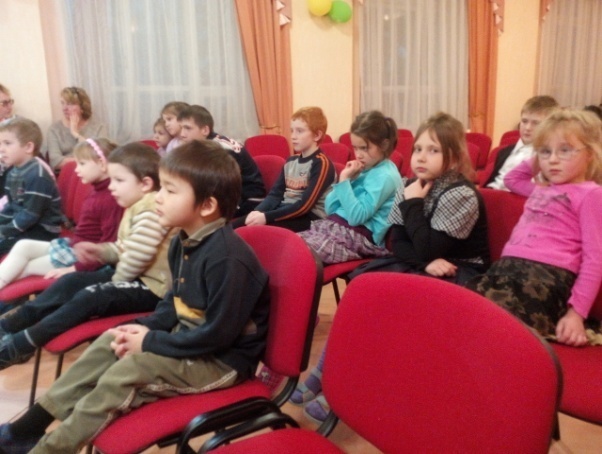 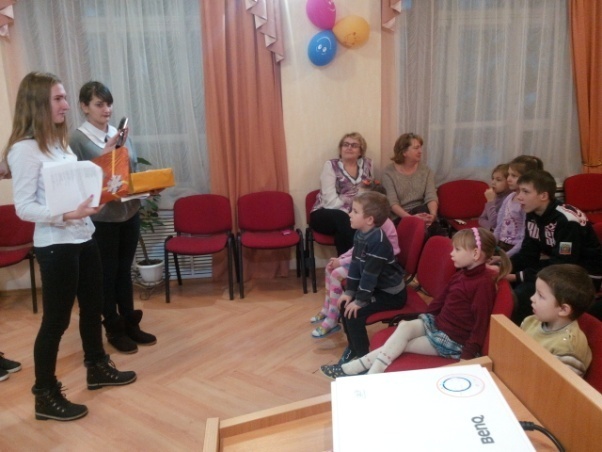 Механизм реализации
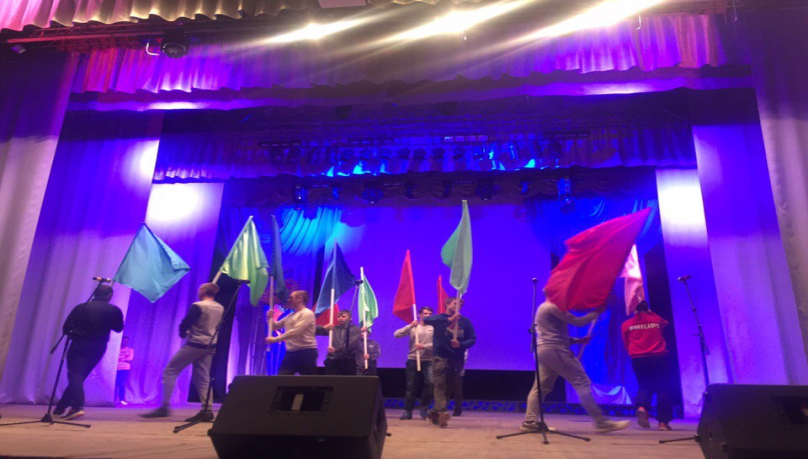 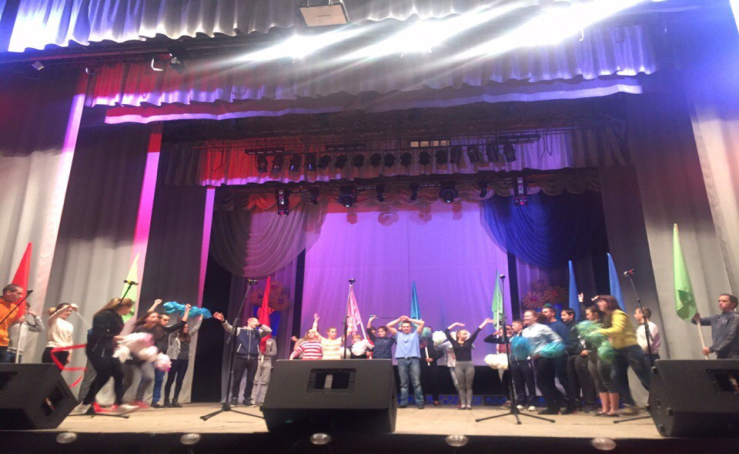 «Мы в ответе за тех, кого приручили!»
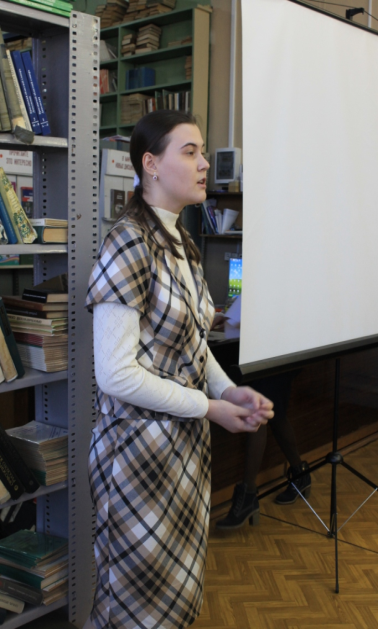 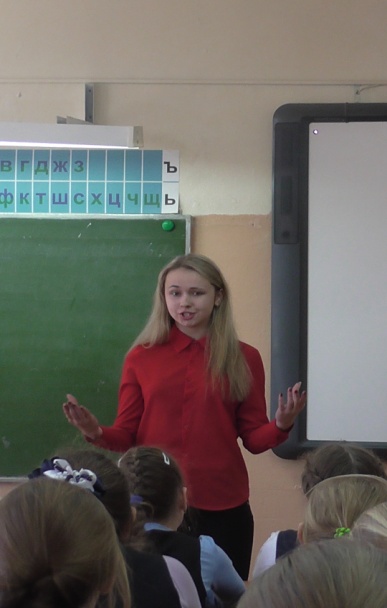 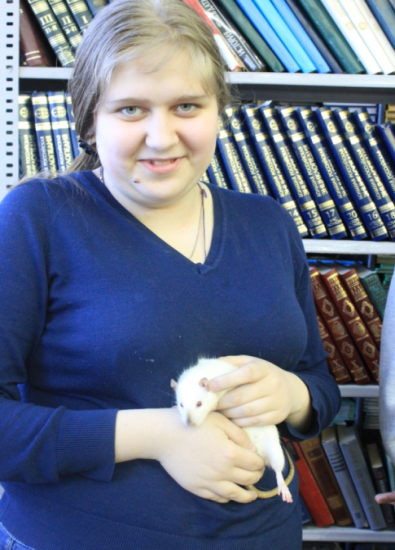 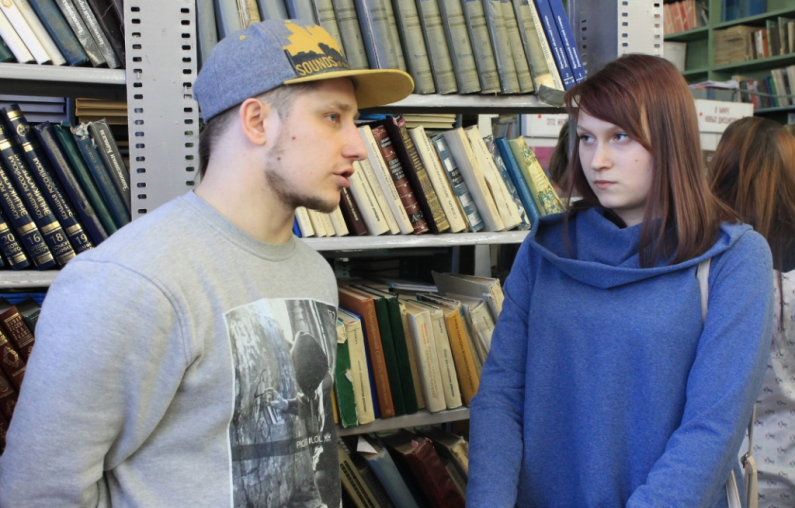 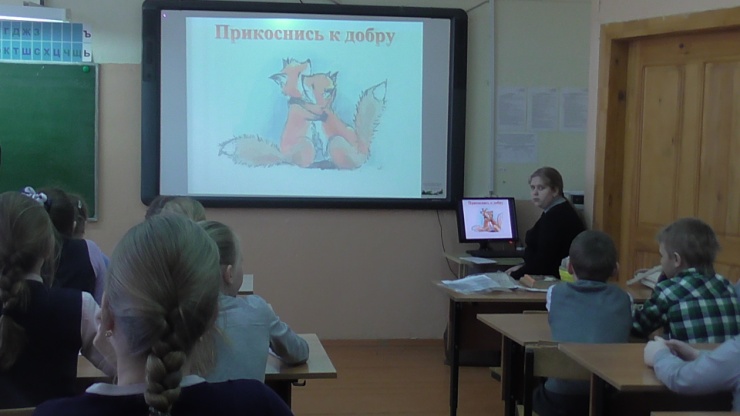 Результаты, практическая значимость и социальный эффект
За период май 2016- декабрь 2016 разработано и проведено 6  мероприятий агитбригады на различную тематику.
Привлечено к реализации проекта 48 студентов специальности Преподавание в начальных классах, Дошкольное образование, Физическая культура.
Включены в проект обучающихся школ города (№1, №2, №5), воспитанники СРЦ «Радуга», студенты педагогического и индустриального отделений УИПК.
Получены положительные отзывы по итогам работы агитбригады.